ΑΣΦΑΛΗΣ ΧΡΗΣΗ ΔΙΑΔΙΚΤΥΟΥ
Κυπαρισσοπούλου Σταυρούλα
Μπουζάνη Μελίνα
Ξυνόγαλου Χαρά
Πολυχρόνη Ελένη
Τσότρα Μελίνα
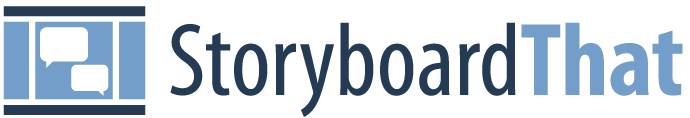 Ασφαλής Χρήση Διαδικτύου
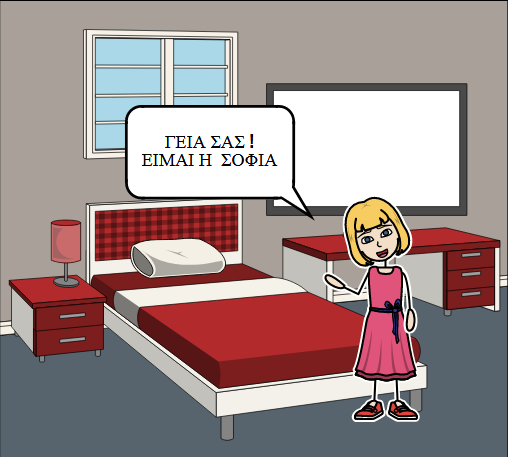 Ασφαλής Χρήση Διαδικτύου
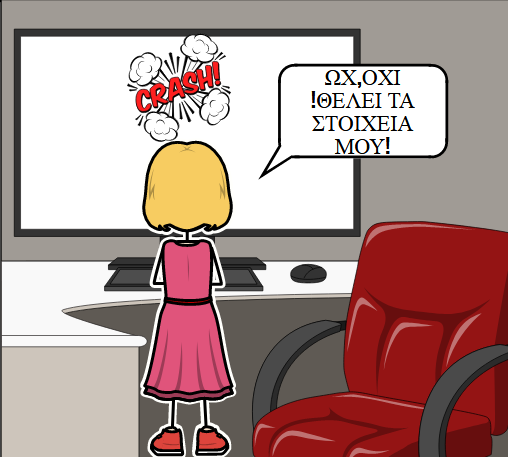 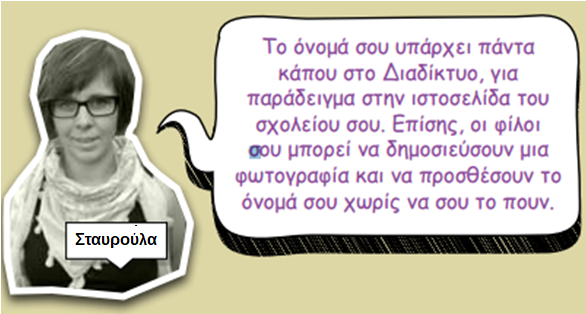 Ασφαλής Χρήση Διαδικτύου
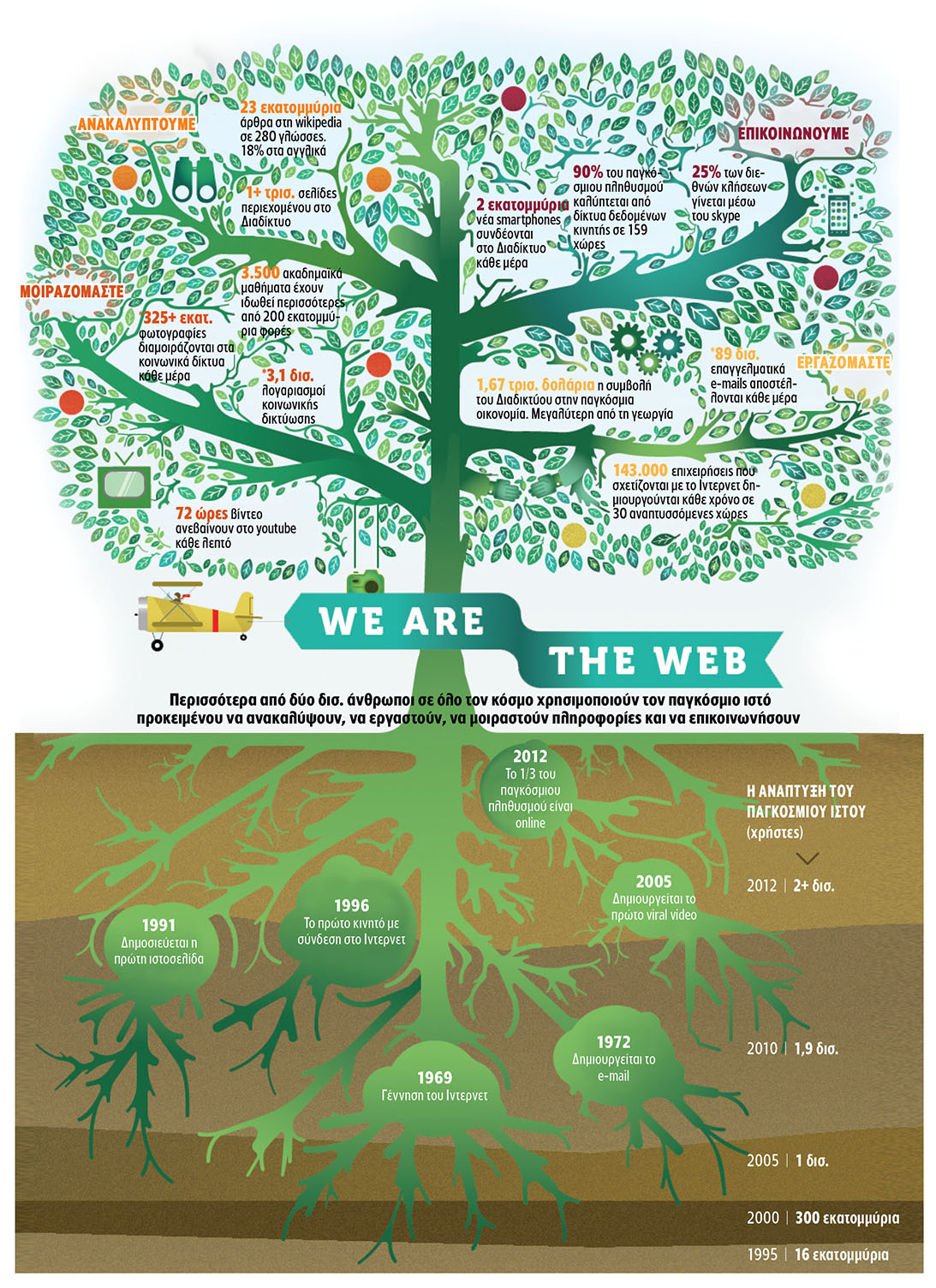 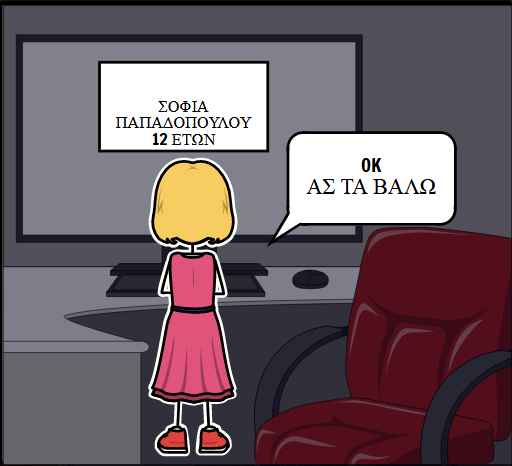 “Αν αποκαλύπτετε τα μυστικά σας στον άνεμο, 
δεν θα πρέπει να τον κατηγορείτε για την αποκάλυψη τους στα δέντρα”
“Το Διαδίκτυο είμαστε εμείς”…
Ασφαλής Χρήση Διαδικτύου
Αν θέλεις να ζητήσεις συμβουλές για το πώς να αντιμετωπίσεις ύποπτο περιεχόμενο 
ή μια κακόβουλη συμπεριφορά 
στο Διαδίκτυο 
όπως π.χ. το cyberbullying, 
μπορείς να επικοινωνήσεις, 
εσύ ή οι γονείς σου, 
με τη γραμμή βοήθειας  Help-Line.gr - 210 6007686 
του Ελληνικού Κέντρου 
Ασφαλούς Διαδικτύου 
ή να το καταγγείλεις στη Safeline.gr
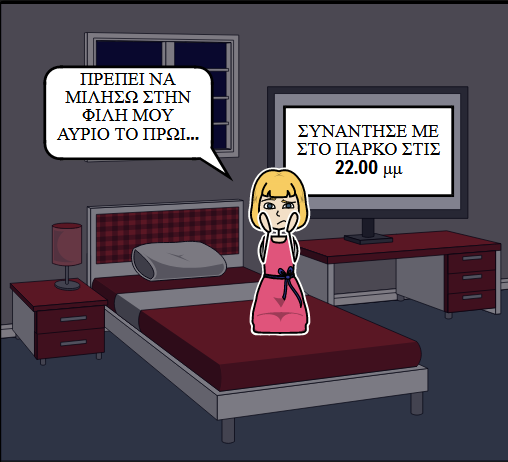 Ασφαλής Χρήση Διαδικτύου
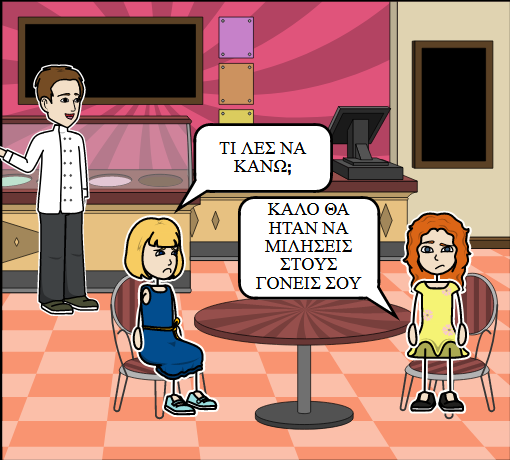 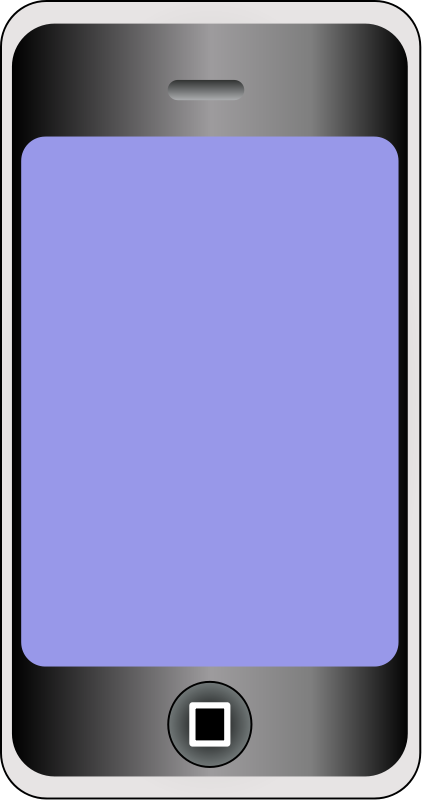 Να μοιράζεσαι
ή να μη μοιράζεσαι; 

Ιδού η απορία!
Ασφαλής Χρήση Διαδικτύου
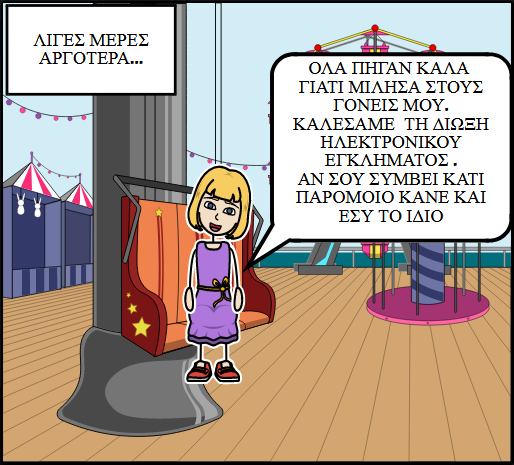 Ελληνικό Κέντρο Ασφαλούς Διαδικτύου: http://saferinternet4kids.gr/

Καταγγείλετε παράνομο περιεχόμενο στο Διαδίκτυο: http://www.safeline.gr/report/ 

Αν το Διαδίκτυο δυσκολεύει τη ζωή σας, ζητείστε βοήθεια: http://www.help-line.gr/ 

Και φυσικά... :  http://internet-safety.sch.gr/
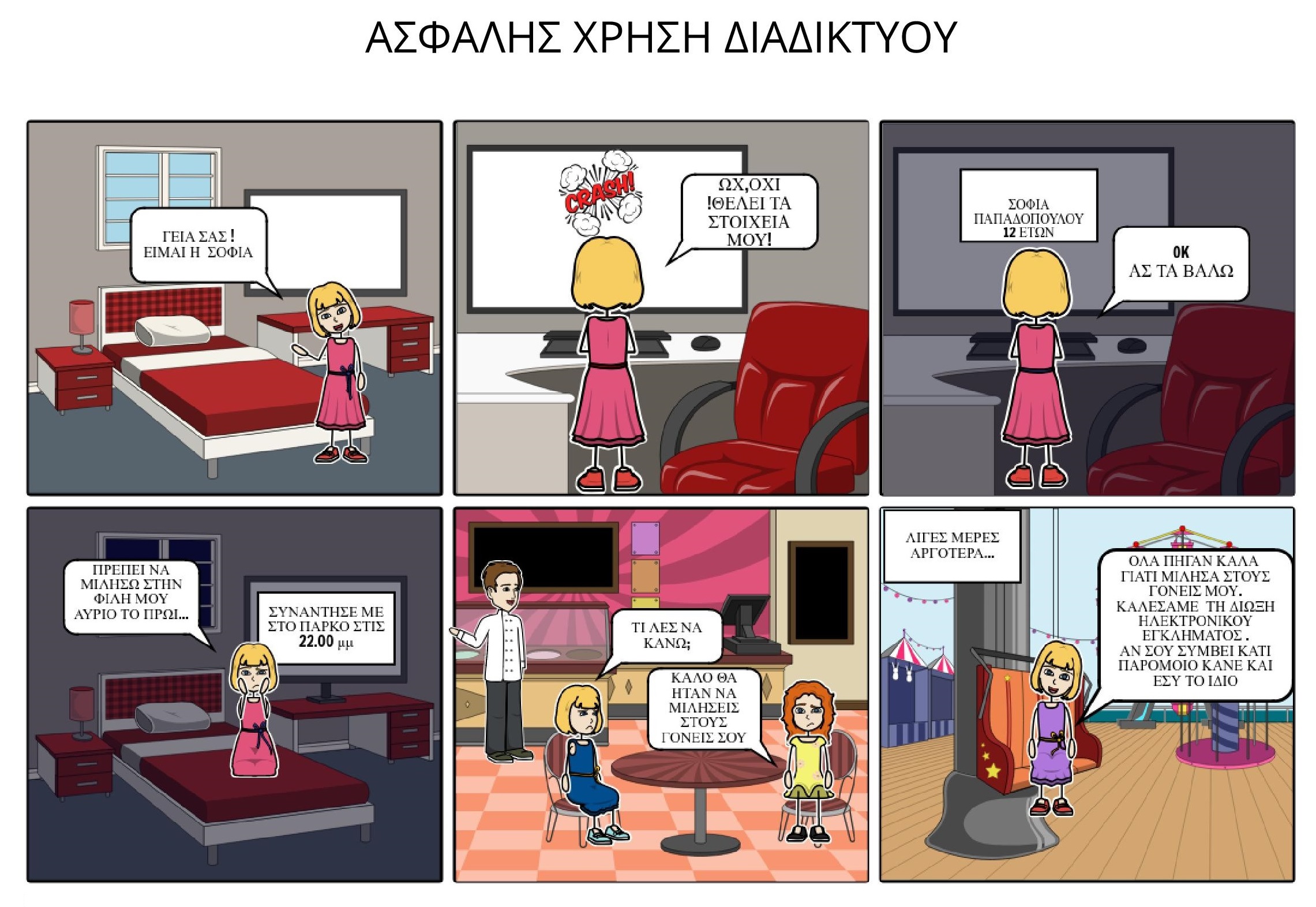